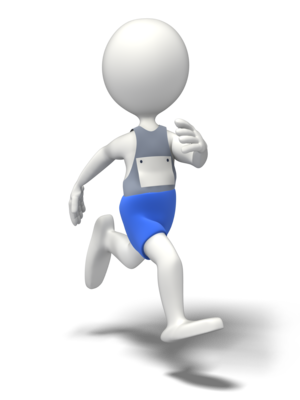 Physical Education&
the Common Core Connection
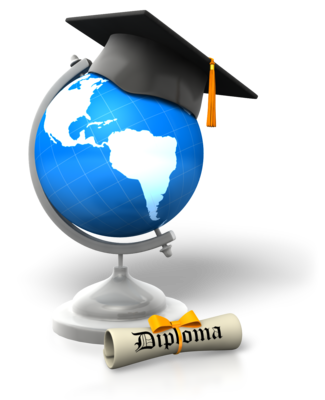 ~ Agenda ~
Session 1: PE and the Common Core Connection
10:15-11:00am
Break: 11:00-11:10am
Session 2: Feeder Pattern Alignment/Collaboration
11:10-11:55am
Lunch: 11:55-1:00pm
Session 3: Technology Integration (iPads)
1:00-2:00pm
What is Physical Literacy?
Before we begin, it’s my hope that you’ll please take to heart the following 6 points…
Don’t STRESS! PE has been doing Common Core long before it became cool. Don’t let the fancy new term intimidate you.
You don’t have to necessarily change what you’ve been doing, simply look for new ideas or opportunities to embed. 
Collaborate with your peers! We all have ideas to share- what’s working and what’s not. Inspire each other.
There may not be a connection in every activity and that’s OK!
You do NOT need to substitute activity for more “talking” time, but instead integrate literacy skills into your activities.
Use our PE Curriculum! All the work has been done for you! Remember it was written for us, by us! Find ways to make it your own!
Physically literate
The goal of physical education is to develop physically literate individuals who have the knowledge, skills and confidence to enjoy a lifetime of healthful physical activity.
To pursue a lifetime of healthful physical activity, a physically literate individual:
Has learned the skills necessary to participate in a variety of physical activities.
Knows the implications of and the benefits from involvement in various types of physical activities.
Participates regularly in physical activity.
Is physically fit.
Values physical activity and its contributions to a healthful lifestyle.
Physical Literacy
Individuals who are physically literate move with competence and confidence in a wide variety of physical activities in multiple environments that benefit the healthy development of the whole person.

Physically literate individuals consistently develop the motivation and ability to understand, communicate, apply, and analyze different forms of movement.

They are able to demonstrate a variety of movements confidently, competently, creatively and strategically across a wide range of health-related physical activities.

These skills enable individuals to make healthy, active choices that are both beneficial to and respectful of their whole self, others, and their environment.
What does content literacy mean?
Content literacy is usually defined as “the ability to use reading and writing for the acquisition of new content in a given discipline”. (p. 184) [McKenna & Robinson, R.D. (1990), Content reading and literacy:  A definition and implications.  Journal of Reading, 34, p.184-186].
In recent years, the ability to use oral language (small-and large-group discussion) in mediating students’ learning has been added to this definition.
the national PE standards
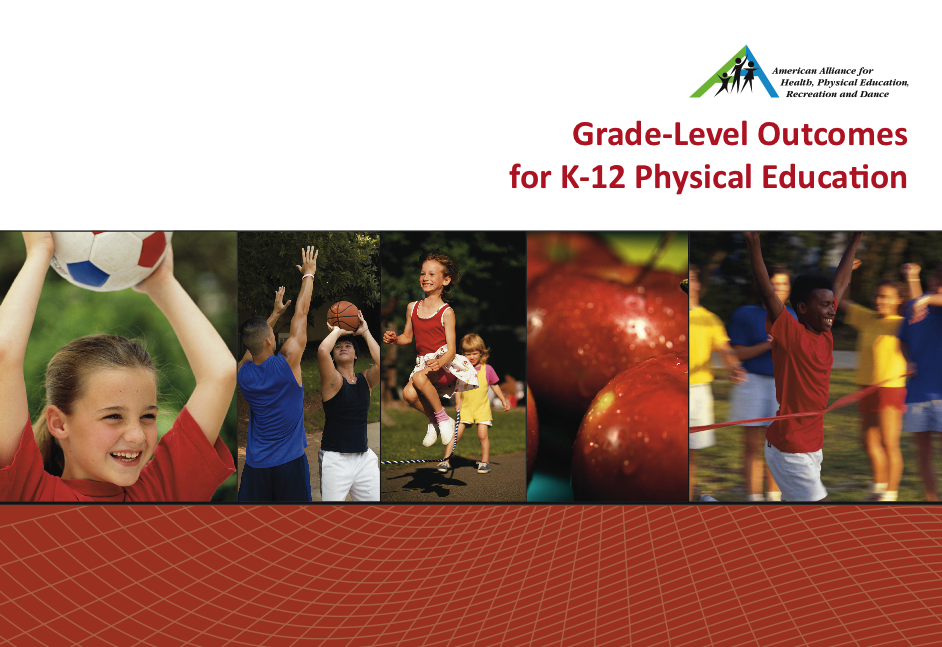 K-12 National PE standards
Standard 1: The physically literate individual demonstrates competency in a variety of motor skills and movement patterns. 
Standard 2: The physically literate individual applies knowledge of concepts, principles, strategies and tactics related to movement and performance.
Standard 3: The physically literate individual demonstrates the knowledge and skills to achieve and maintain a health-enhancing level of physical activity and fitness.
Standard 4: The physically literate individual exhibits responsible personal and social behavior that respects self and others.
Standard 5: The physically literate individual recognizes the value of physical activity for health, enjoyment, challenge, self-expression and/or social interaction.
What are the California PE Content Standards?
Junior High School
Standard 1: Students demonstrate the motor
skills and movement patterns needed to
perform a variety of physical activities.
Standard 2: Students demonstrate knowledge
of movement concepts, principles, and
strategies that apply to the learning and
performance of physical activities.
Standard 3: Students assess and maintain a
level of physical fitness to improve health and
performance.
Standard 4: Students demonstrate knowledge
of physical fitness concepts, principles, and
strategies to improve health and performance.
Standard 5: Students demonstrate and utilize
knowledge of psychological and sociological
concepts, principles, and strategies that apply
to the learning and performance of physical
activity.
What are the California PE Content Standards?
High School
Standard 1: Students demonstrate knowledge
of and competency in motor skills, movement
patterns, and strategies needed to perform a
variety of physical activities.
Standard 2: Students achieve a level of
physical fitness for health and performance
while demonstrating knowledge of fitness
concepts, principles, and strategies.
Standard 3: Students demonstrate knowledge
of psychological and sociological concepts,
principles, and strategies that apply to the
learning and performance of physical activity.
What is Common Core?
CCSS are shifting Educational Practices
21st Century Learning Skills and the 4 Cs
1. Communication
2. Collaboration
3. Critical Thinking / Problem Solving
4. Creativity / Innovation
PE Standard Connections to the 4 Cs
Collaboration	   Communication 	Critical Thinking	Creativity
~~~~~~~~~~~~~~~~~~~~~~~~~~~~~~~~~~~~~~~~~~~~~~~~~~~~
PE Examples:
Collaboration: Demonstrate the characteristics of sharing and cooperation in physical activity.
Communication and Critical Thinking / Problem Solving: Explain the role of physical activity in the prevention of disease and the reduction of health care costs.
Creativity and Communication: Develop an individual or dual game that uses a manipulative skill, two different offensive strategies, and a scoring system and teach it to another person.
What does it all mean?
The Common Core State Standards do not replace Physical Education Content Standards.  Instead, the California Common Core State Standards are a supplement to these content standards, specifying the reading and writing skills that students need to develop access and express their content knowledge in physical education.
And, it’s understood that within every content area, there are skill sets and text specific to that discipline. Under the new Common Core State Standards, PE is not designed to be a class where students are taught to read and write; instead, reading and writing should be used to support student learning about the discipline of Physical Education.
ELA + Math =5 Strands of Common Core
Reading (Video, Demos, Posters, Pictures, Charts, Articles)
Focus on Informational Text for Content Area Literacy
Writing (Journal, Mile/Pacer Log, Exit Slips, Fit Plan, Goal Setting)
Writing to Increase Content Area Literacy
Types: Argument, Narrative, Informational/Explanatory
Speaking and Listening (Collaborate, Interact, Team Work)
Gain, Evaluate and Present Increasingly Complex Information
Academic Discussion: 1 on 1, Small Group/Team and Whole Class
Language (SMART Goals, 5 Components of Fitness, HIIT, Anatomy)
Increase Students Academic Vocabulary in Content Area
Math (Chart, Graph, Heart Rate)
Application of mathematical skills & reasoning
CCSS + PE Content Standards = Physical Literacy
Basically the Common Core Standards are an ending point for what students need to know and be able to do by the time they graduate. There is no set or prescribed way to implement these standards, however there is a need for consistency and equity across the district. Collaboration on best practices with fellow teachers is critical in providing students with the greatest opportunities for success in achieving a lifetime of physical literacy.
What Shifts are Necessary for Physical Educators?
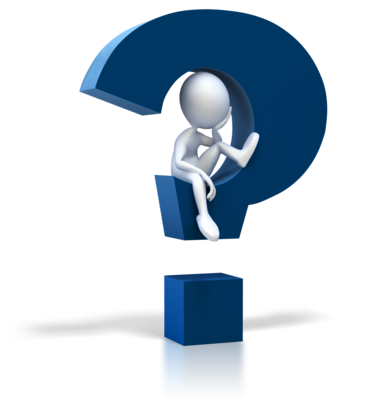 Identify connections between CCSS and Physical Education Content Standards.
Rethink your own best practices and look for opportunities to embed the CCSS. Chances are you’ve been doing it all along so take your teaching to the next level.
 Still stuck? Use the verb in the standards as a guide.
Why Should PE be Involved?
Support the work of the core subject areas.
Helps students formulate meaningful, appropriate experiences.
Bridge student learning in Physical Education to what they are doing in the classroom.
Cross-curricular connections can make learning relevant and meaningful to students.
PE and ELA (English Language Arts) connections can help students develop both literacy and physical competence.
Physical educators can integrate and build connections to literacy without compromising the goals of PE.
PE Teachers are Encouraged to…
Become familiar with both the California Common Core State Standards for Literacy in History/Social Science, Science and Technical Subjects for Grades 6-12 and your PE Content Standards.
Make intentional connections using Physical Education content
Select formats consistent with the PE “classroom”
Provide opportunities for students to interact with informational text.
Incorporate academic language/vocabulary
Provide opportunities for students to interact & collaborate that emphasize academic content.
Learn from the effort of your peers and collaborate
We are all advocates for our PE Program!
As states and school districts deliberate ways in which they can effectively integrate common core standards into instruction, it's vital for physical educators to be part of the discussion. Something we should have learned from the introduction of No Child Left Behind (NCLB) more than a decade ago is that we put the future of our profession in a precarious state if we allow ourselves to be excluded from educational reform efforts.
Working together we can collaborate on ways that we can incorporate Common Core teaching into our programs. The change in the classroom has begun. Together we can ensure that PE isn't left out of the process.